Kształcenie zawodowe, koordynacja i   współpraca z pracodawcami
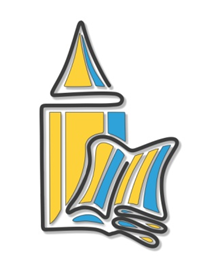 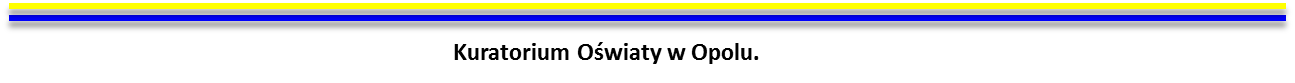 Pracodawcy w kształceniu zawodowym to pracodawcy włączeni w projektowanie, realizację i ocenę efektów kształcenia zawodowego poprzez  m.in.:

 - wskazanie zapotrzebowania  na zawody w przyszłości
 - klasy patronackie  objęte patronatem  konkretnej firmy działających w regionie
 -  praktyczną  naukę zawodu realizowaną głównie w rzeczywistych warunkach

Dążymy do tego, aby :

kształcenie zawodowe efektywnie i  trafnie przygotowywało do zawodu
odpowiadało lokalnym i regionalnym potrzebom rynku pracy
było tworzone we  współpracy z pracodawcami
dzieci i ich rodzice byli przekonani, że warto uczyć się zawodu 
szkoła była otwarta i elastyczna, reagująca na potrzeby lokalnego i regionalnego rynku pracy.
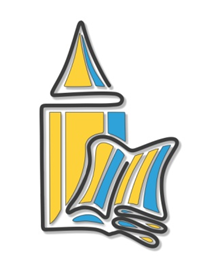 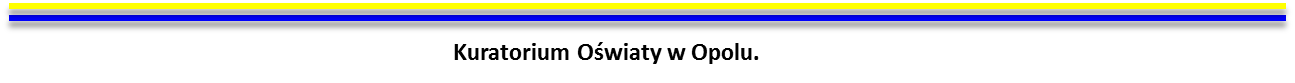 Powołanie Rady Dyrektorów Szkół Zawodowych

 4 stycznia 2018 r. Minister Edukacji Narodowej Pani Anna Zalewska wręczyła 42 dyrektorom szkół zawodowych z całej Polski akty powołania do Rady Dyrektorów Szkół Zawodowych. Rada jest ciałem opiniodawczo – doradczym Minister Edukacji, w której skład wchodzą dyrektorzy szkół prowadzących kształcenie zawodowe (techników i branżowych szkół I stopnia) reprezentujący różne branże. Z województwa opolskiego członkami Rady Dyrektorów Szkół Zawodowych zostali:Urszula Więcek  – dyrektor Zespołu Szkół nr 1 im. Powstańców Śląskich w Kędzierzynie Koźlu,Ireneusz Wiśniewski – dyrektor Centrum Kształcenia Praktycznego i Ustawicznego w Kędzierzynie-Koźlu,Jacek Pietroszek – dyrektor Zespołu Szkół Rolniczych im. Tadeusza Kościuszki w Namysłowie,Elżbieta Galus – dyrektor Specjalnego Ośrodka Szkolno-Wychowawczego im. Bolesława Prusa w Grodkowie.Członkowie Rady to liderzy, którzy będą:  - promować dobre praktyki w kontaktach ze środowiskiem  pracodawców,  - proponować zmiany w kształceniu zawodowym, w tym w tworzeniu rozwiązań organizacyjno – prawnych, - będą brali udział w prowadzeniu wstępnych konsultacji nowych rozwiązań w środowisku dyrektorów szkół i współpracujących z nimi pracodawców.Jednym z działań Rady będzie aktywny udział jej członków w działaniach promujących szkolnictwo zawodowe, w szczególności w środowisku pracodawców.
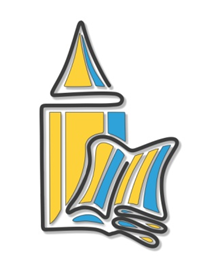 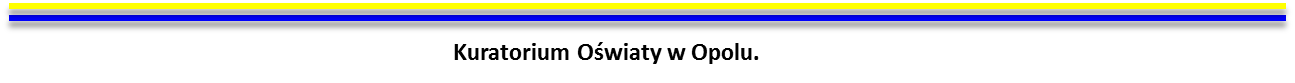 W okresie od października 2017 r.  do styczna bieżącego roku  odbył się Cykl seminariów branżowych  z udziałem Minister Edukacji Narodowej Pani Anny Zalewskiej i Wiceminister Edukacji Narodowej Pani Marzeny Machałek

W trakcie 12 konferencji z udziałem pracodawców, dyrektorów szkół, nauczycieli, przedstawicieli innych ministerstw odpowiedzialnych za daną dziedzinę szukano odpowiedzi na pytania, w jakich branżach i zawodach powinniśmy uczyć młodych ludzi, jak najlepiej weryfikować ich wiedzę oraz umiejętności. Dyskutowano także o tym, jakie pojawiają się główne problemy dotyczące funkcjonowania danej branży oraz jakie są jej potrzeby. Ważnym elementem spotkań były wspólne konsultacje projektów podstaw programowych kształcenia w zawodach. Rozwiązania wypracowane podczas seminariów branżowych będą miały odzwierciedlenie w przepisach prawa, w tym prawa oświatowego, a także formule egzaminów zawodowych. Pracodawcy zasygnalizowali potrzebę większej otwartości samorządu terytorialnego na współpracę szkół z biznesem. W odpowiedzi na ten postulat MEN zorganizuje 6 kwietnia 2018 r. Kongres Powiatów o szkolnictwie zawodowym, podczas którego przedstawione zostaną zmiany w kształceniu zawodowym.
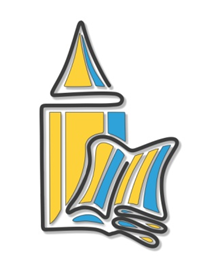 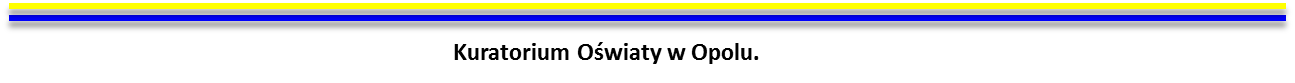 Pracodawcy prosili również o możliwość udziału w procesie kształcenia zawodowego, zwłaszcza w realizacji praktycznej nauki zawodu. W odpowiedzi na prośbę Ministra Edukacji Narodowej w każdym kuratorium oświaty został powołany Koordynator ds. kształcenia zawodowego. Zadaniem koordynatora będzie wspieranie pracodawców w nawiązywaniu współpracy ze szkołami oraz udział  w działaniach związanych z rozwojem doradztwa zawodowego w systemie oświaty.

Koordynator  ds. kształcenia zawodowego  w Kuratorium Oświaty w Opolu  - Danuta Sieradzka kierownik Oddziału Nadzoru Kształcenia Ponadpodstawowego i Specjalnego  Wydziału  Strategii, Wspomagania i Ewaluacji,
Zastępca koordynatora  ds. kształcenia zawodowego  w Kuratorium Oświaty w Opolu  -  Jacek Łukaszczyk starszy wizytator Oddziału Nadzoru Kształcenia Ponadpodstawowego i Specjalnego  Wydziału  Strategii, Wspomagania i Ewaluacji.

Ośrodek Rozwoju Edukacji realizuje projekt „Przygotowanie trenerów do realizacji szkoleń z zakresu doradztwa edukacyjno-zawodowego” w ramach osi priorytetowej II Efektywne polityki publiczne dla rynku pracy, gospodarki i edukacji. Działanie 2.14. Rozwój narzędzi dla uczenia się przez całe życie. Program Wiedza Edukacja Rozwój 2014–2020.
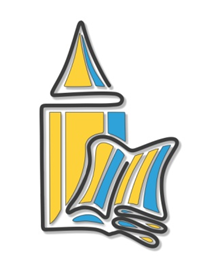 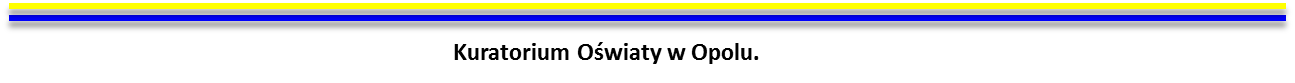 W ramach projektu zakłada się przygotowanie kadry trenerów, którzy będą mogli prowadzić szkolenia dla osób realizujących zadania z zakresu doradztwa zawodowego                w  szkołach i placówkach na wszystkich etapach edukacyjnych, co pozwoli na  wyrównanie poziomu świadczenia wsparcia z zakresu doradztwa, jak również przyczyni się do zwiększenia dostępności doradztwa. 
Kolejnym etapem projektu jest przeszkolenie 500 trenerów – minimum po 1 osobie z każdego powiatu. Do grona trenerów zostaną pozyskani w pierwszej kolejności przedstawiciele: centrów kształcenia praktycznego, szkół prowadzących kształcenie zawodowe oraz placówek doskonalenia nauczycieli – publicznych wojewódzkich i powiatowych, w tym zwłaszcza doradcy zawodowi, którzy będą stanowili wszechstronne wsparcie dla szkół i placówek oświaty po zakończeniu szkolenia.
Zakłada się, że przeszkolone osoby (500) w dłuższej perspektywie będą pełniły rolę koordynatora zewnętrznego wsparcia szkół w zakresie doradztwa zawodowego zgodnie               z Wytycznymi Ministra Rozwoju w sprawie realizacji przedsięwzięć z udziałem środków Europejskiego Funduszu Społecznego w  obszarze edukacji na lata 2014-2020.
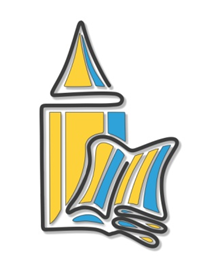 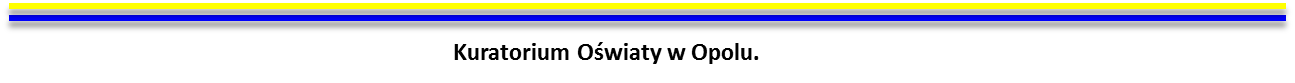 Pracodawca w kształceniu zawodowym
Klasy patronackie objęte patronatem konkretnej firmy z korzyścią dla firm, uczniów, absolwentów, szkół i nauczycieli

Podstawy funkcjonowania
List intencyjny
Porozumienie
Umowa zawarta ze szkołą/ organem prowadzącym
Urząd Miasta Opola przy wsparciu Opolskiego Kuratora Oświaty zorganizował spotkanie z dyrektorami szkół branżowych i technicznych Województwa Opolskiego, mające na celu zaprezentowanie oferty współpracy firm Romanowski Group oraz INERIO z w/w szkołami, a co za tym idzie zachęcenie uczniów do wyboru ścieżki zawodowej oraz profilu kształcenia. 
Przedsięwzięcie to przyczyni się do podniesienia konkurencyjności edukacyjnej Opolszczyzny oraz do rozwoju gospodarczego naszego regionu.
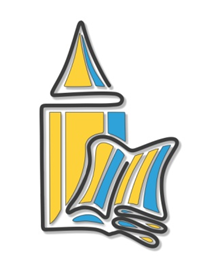 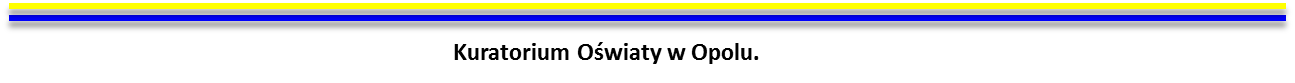